Філософія Нового часу
Характеристика доби нового часу
Сформувалися такі елементи європейського цивілізованого життя, які діють і сьогодні – це, перш за все, - ІНДУСТРІАЛЬНЕ СУСПІЛЬСТВО
Хронологічні рамки: в історії – ХУІІ – кінець ХІХ ст.; у філософії – до поч. ХІХ ст.
Утвердження в Європі буржуазних суспільних відносин
Френсіс Бекон(1561-1626)
• Основним завданням  філософії вважав
    розроблення такого методу пізнання,
    який підніс би ефективність науки на 
    новий рівень;
• Розрізняв «плодоносне» та «світлоносне»
   пізнання, «плодоносне» - приносить користь, «світлоносне»- збільшує можливості
   пізнання;
• Пізнавальна програма включала в себе 
    критичну та позитивну частини;
• Вважав,що формуванню істинного знання
   заважають так звані “ідоли”, що нагромаджені
   в історії пізнання ;
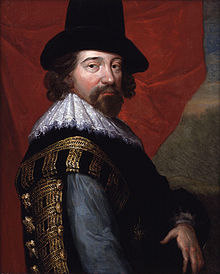 • Обстоював дослідний шлях пізнання в    науці, закликав спиратися на факти, на
    експеримент; був одним із засновників
    індуктивного методу пізнання (від
    спостереження одиничних явищ
    відбувається перехід до формулювання
    загальних ідей і законів);

• Підкреслював, що розум людини 
    повинен органічно поєднувати
    емпіричні та раціональні підходи в
    поясненні світу.
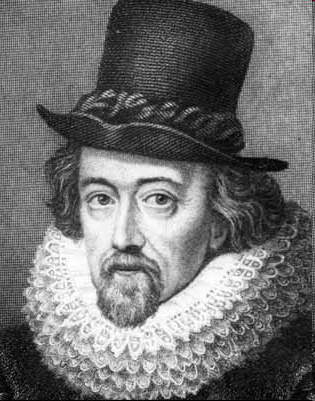 Рене Декарт(1596-1650)
Суть онтології Декарта:
• єдине, що може бути надійним джерелом
   “ природного світла ”, є Бог;
• Бог - основа світобудови і пізнання ;
• світ складається з двох окремих субстанцій:
    матеріальної і духовної;   
• першоосновою матеріальної субстанції є
   протяжність;  
• протяжність необмежена, необмежений і 
   Всесвіт; 
• матеріальна субстанція єдина і всюди одна
   й та сама, нескінченно подільна;
• головним атрибутом духовної субстанції є
   мислення;
• взаємодія між субстанціями в світі зумовлена
   посередництвом Бога.
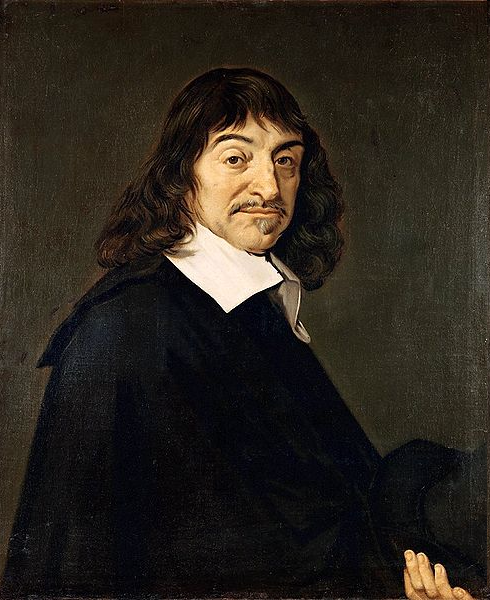 Суть онтології Р. Декарта
Джон Локк(1632-1704)
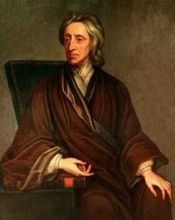 • заперечив існування ”вроджених ідей”,
   так як від народження мозок людини
  “tabula rasa“ – чиста дошка, тобто в ньому   немає нічого, окрім простої здатності бути
   органом пізнання і мислення;

• вважав, що існує два джерела знань:
   відчуття, які дають нам прості ідеї (біле, 
   овальне, солодке), і рефлексія - діяльність
   розуму, спрямована на зіставлення й
   узагальнення простих ідей та утворення їх
   на основі “складних ідей”
Дж. Берклі(1685-1753)
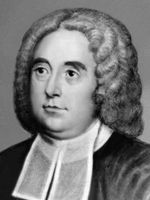 Стверджував, що лише чуття можуть
незаперечно засвідчувати факт існування
будь-чого → “Бути – значить бути
сприйнятим ”.
Д.Юм(1711-1776)
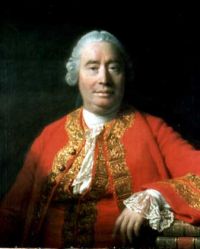 • спрямував свої міркування на підвалини
   людського знання і вважав, що вони
   існують у двох формах:
 - формі чіткого і виразного знання.
 - формі непевного , туманного знання.


• Між наданим чуттям та ідеями нашого
    розуму не існує причинного зв'язку.
Б. Спіноза(1632-1677)
• субстанція єдина і всеохоплююча, включає в
   свій зміст всі можливі явища дійсності;
• мислення і протяжність постають не 
   окремими субстанціями, а атрибутами
   (найпершими невід'ємними якостями)
   єдиної субстанції;
• у світобудові Бог і природа є те ж саме, тобто
   субстанція водночас є абсолютне мислення і
   все реальність;
• в світі порядок ідей і порядок речей
   принципово збігаються;
• всі речі та явища - лише різні міри поєднання
   модусами - мислення і протяжності;
• людина найбільш яскраве та виразне поєднання
   модусу - тіла та модусу - душу.
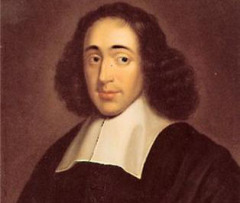 Г.Лейбніц(1646-17176)
• багатогранність, рухливість і неповторність
   слід вважати характеристиками субстанції; 
   принцип “усезагальних відмінностей”: у світі
   немає жодної речі яка була б тотожна іншій;
• між монадами немає порожнечі і вони 
   пов'язані між собою таким чином, що 
   заповнюють весь можливий простір; вони
   активні: породжують матеріальний і духовний
   рух;
• світ має всю повноту можливих рухів, 
  характеризується принципом повноти і 
  всезагальної досконалості
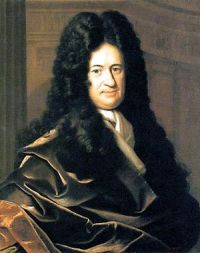 Блез Паскаль(1623-1662)
Праця “Думки”
• людина - це “мислячий очерет”, але вона   перевершує природу тим, що може всю її 
  осмислити й пізнати;

• єдиною життєвою опорою для людини
    може бути Бог.
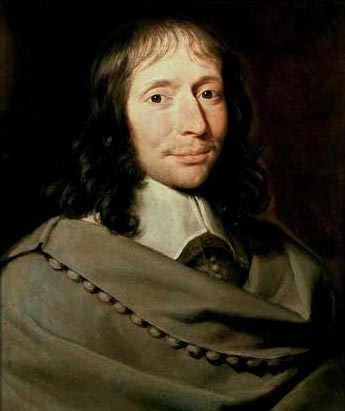 Т.Гоббс
• людина за своєю природою егоїстична; егоїзм
   породжує хаос, людьми опановує страх і вони
   укладають суспільну угоду для своєї ж користі.

 концепція суспільної угоди передбачала, що    свою особисту угоду люди передають державі і,   поступаючись свободою, вводять своє життя   у впорядковане русло.

• функції держави полягають у тому, щоб 
   дотримуватись “природних законів”: сприяти
   самозбереження суспільства, оберігати 
   приватну власність, забезпечувати всім рівні
   права, сприяти збагаченню членів держави;
• краща держава - монархія;

• принцип прав громадян – “дозволено все,
   що не заборонено”.
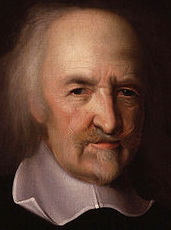 Ш.Л. Монтеск’є(1689-1755)
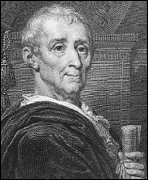 • Виступаючи прибічником “природного
   права”, вважав, що кожен народ живе
   в особливих природних умовах, тому
   потребує особливої форми правління:
   аристократії, демократії , деспотії  або
   монархії.                                                
• Наприклад, він вважав, що на бідних за
   врожайністю землях деспотія не мала б
   успіху, тут як засіб можлива лише 
   демократія.
• виступав за принцип  розподілу 
   влади – на законодавчу, виконавчу, і 
   судову.
Жан-Жак Руссо(1712-1778)
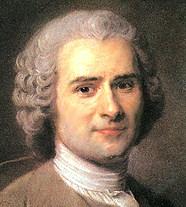 • природним станом людини є об'єднання
   людей у рівноправні спільноти;

• рівноправ'я порушила приватна власність,   яка розшарувала суспільство на багатих і
   бідних;

• нерівність людей треба усунути розумно:
   кожна людина повинна володіти рівною
   часткою власності.
Ф.Вольтер(1694-1778)
• противник егалітаризму (рівність);
• на чолі держави повинен стояти
   освічений правитель, який керує у межах   конституційної монархії;
• царство розуму або свободи запанує 
   лише тоді, коли в суспільстві діятимуть
   “розумні” закони, гарантом яких є 
    держава;
• раціонально побудоване суспільство дає
   людині свободу слова, передбачає 
   єдність “я” і суспільного інтересу.
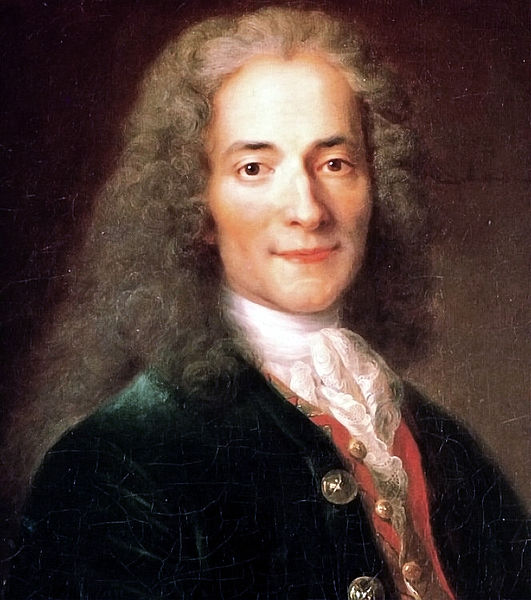 Д.Дідро(1713-1784)
• надія на освіченого “монарха”; 
• критика деспотичного правління;
• за конституційну монархію;
• прихильник теорії “суспільної угоди”;
• висловив думки про республіканську
   форму правління;
• заперечив вимоги церкви щодо
   керування державою і втручання її у політику;
• пропонував ліквідацію станових 
   привілеїв;
• вважав, що свідомість своїм походженням  зобов'язана не Богові, а еволюції    людини;
• питання пізнання вирішував з позиції 
   сенсуалізму.
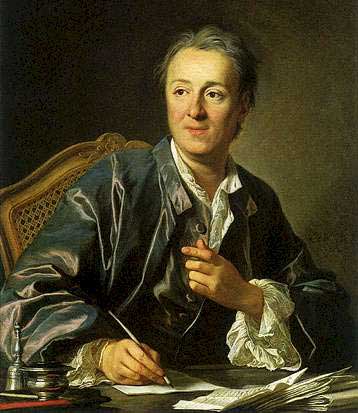 П.А. Гольбах(1723-1789)
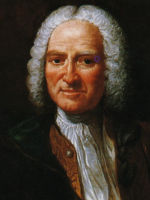 • вірив у здатність людського розуму 
   пізнавати навколишній світ;
• вважав перевагу діяльності видатних осіб   у творенні історії;
• віра в розум допомагає людям позбутися
   тривог перед неминучою фатальністю, яка
   діє у світі;
• свобода - ілюзорна;
• відводив велику роль етиці у вихованні
   людей.
К.А.Гельвецій
• прагнення до насолоди життям 
   зумовлює вчинки людей і виступає
   своєрідною рушійною силою розвитку   суспільства;
• пристрасті індивіда залежать як від
   природи, так і від навколишнього
   соціального середовища;
• процес формування пристрастей 
   зумовлює оточення;
• індивідуальні особливості, нерівність   розумових здібностей виводив із   конкретної діяльності з оточення, з    досвіду окремої людини.
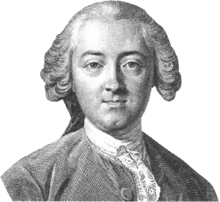